M I S S   M C B R I D E
Higher Human Biology
1.3 Gene Expression
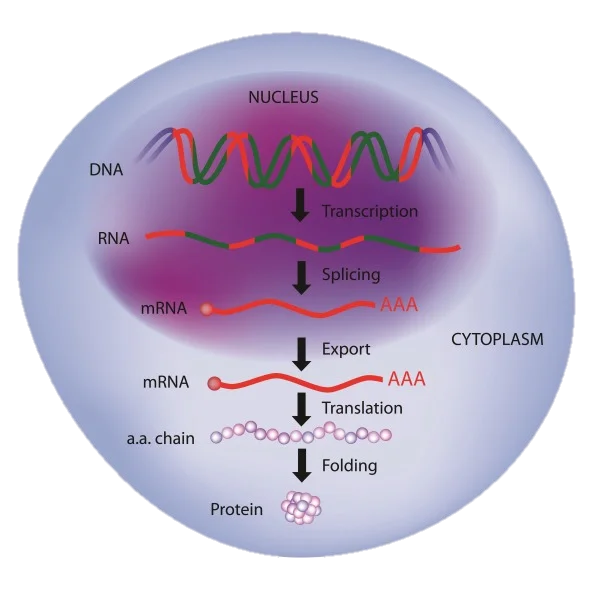 Which word means “the small section of DNA that codes for the production of a specific protein”?
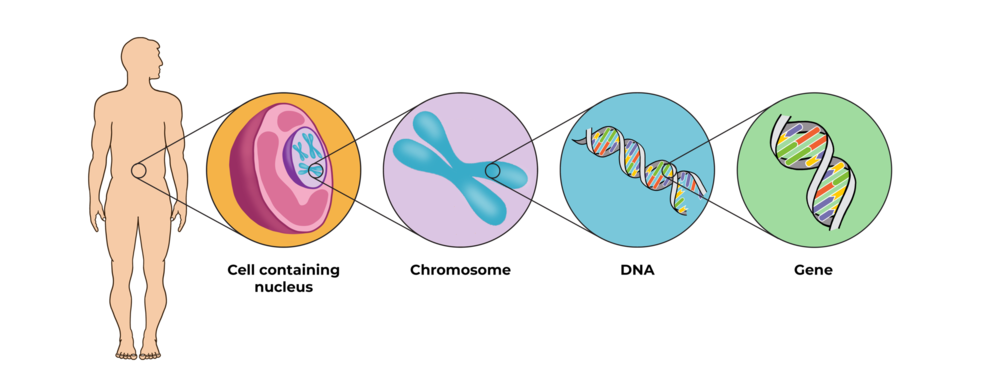 GENE
?
What is the name of the molecule that carries a complementary copy of the gene from the DNA to the ribosomes?
mRNA (messenger RNA)
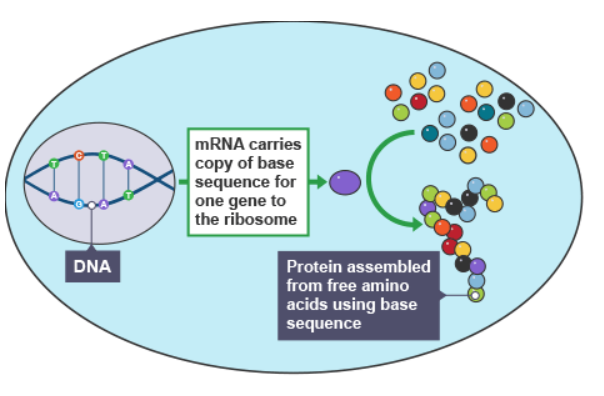 What is the name of the building block molecules that make up a protein?
?
Amino Acids
Where can you find ribosomes?
In the cell cytoplasm
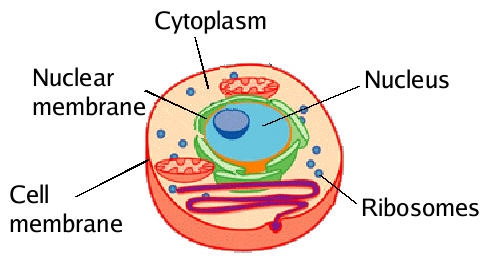 Learning Intentions
(a) Gene expression involves the transcription and translation of DNA sequences. 
Transcription and translation involves three types of RNA (mRNA, tRNA and rRNA). 
Messenger RNA (mRNA) carries a copy of the DNA code from the nucleus to the ribosome. 
Transfer RNA (tRNA) folds due to complementary base pairing. Each tRNA molecule carries its specific amino acid to the ribosome. Ribosomal RNA (rRNA) and proteins form the ribosome.
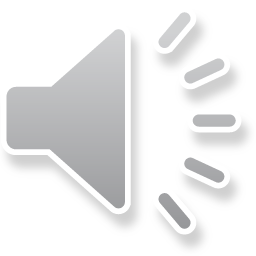 G E N E    E X P R E S S I O N
What do we mean by gene expression?
Gene expression is the process by which the instructions stored in our DNA are converted into functional proteins. Only a fraction of the genes in a cell are expressed.

There are two main stages to gene expression: Transcription and Translation.
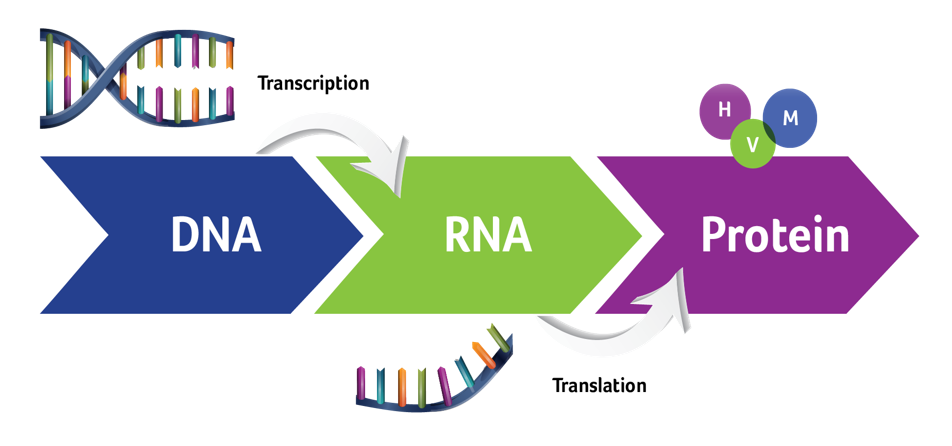 R I B O N U C L E I C     A C I D (R N A )
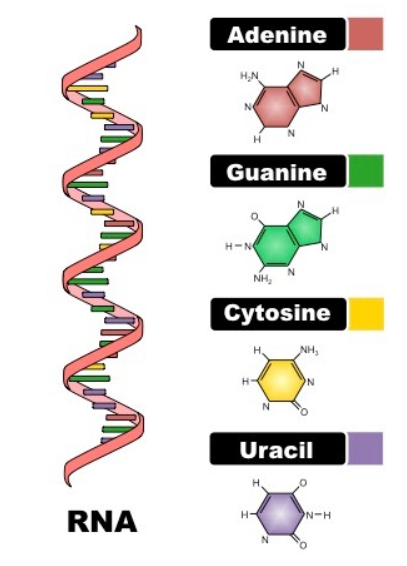 Gene expression relies on several types of RNA.

RNA is similar to DNA but it has some key differences:
RNA is single stranded.
RNA nucleotides contain ribose sugar (and not deoxyribose).
Uracil (U) replaces Thymine (T) in RNA.

There are three types of RNA…
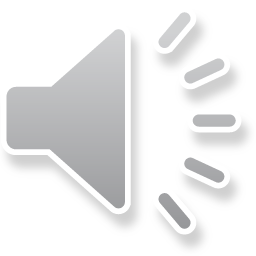 M E S S E N G E R     R N A     (mRNA)
This carries a complementary copy of the DNA from the nucleus to the ribosomes in the cytoplasm.
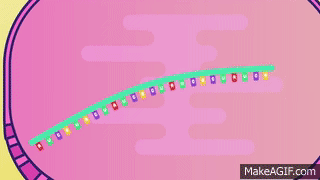 M E S S E N G E R     R N A     (mRNA)
Each triplet of bases on the mRNA molecule is called a codon and codes for a specific amino acid.
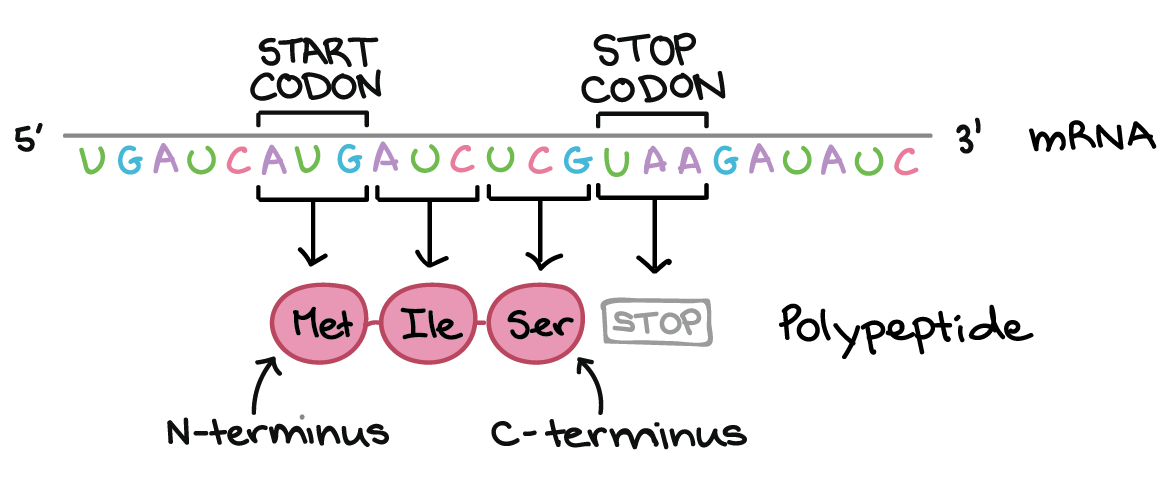 codon
codon
codon
codon
Q U E S T I O N
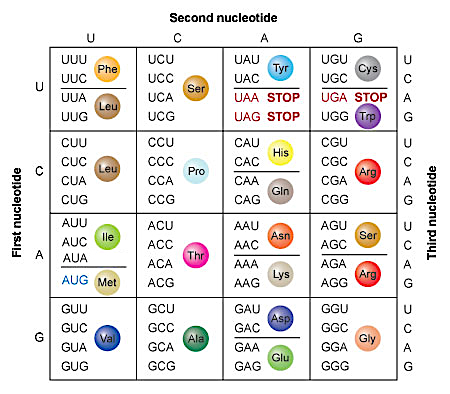 The codon ACC codes for the amino acid “Thr” (Threonine ).

Which amino acids are coded for by the codons:
UGG
CCC
GAG
Q U E S T I O N
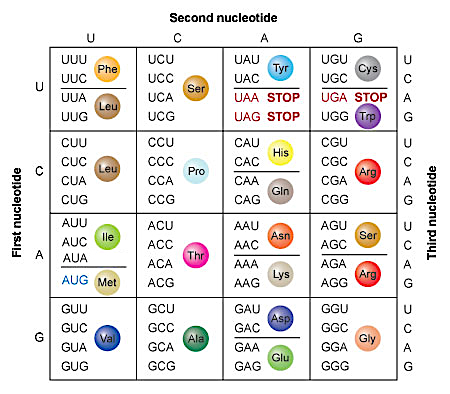 The codon ACC codes for the amino acid “Thr” (Threonine ).

Which amino acids are coded for by the codons:
UGG
CCC
GAG
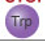 Tryptophan
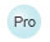 Proline
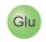 Glutamic acid
T R A N S F E R     R N A     (tRNA)
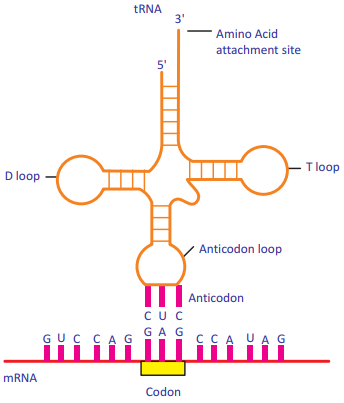 This carries specific amino acids to ribosomes where they can be assembled to form polypeptide chains. 

The tRNA folds due to complementary base pairing on the strand.
T R A N S F E R     R N A     (tRNA)
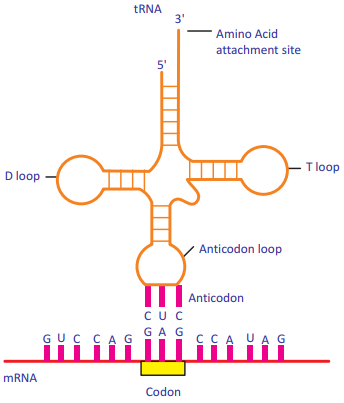 A tRNA molecule has an exposed triplet of bases at one end, called an anticodon.

At the other end there is an attachment site for a specific amino acid.
R I B O S O M A L   R N A     (rRNA)
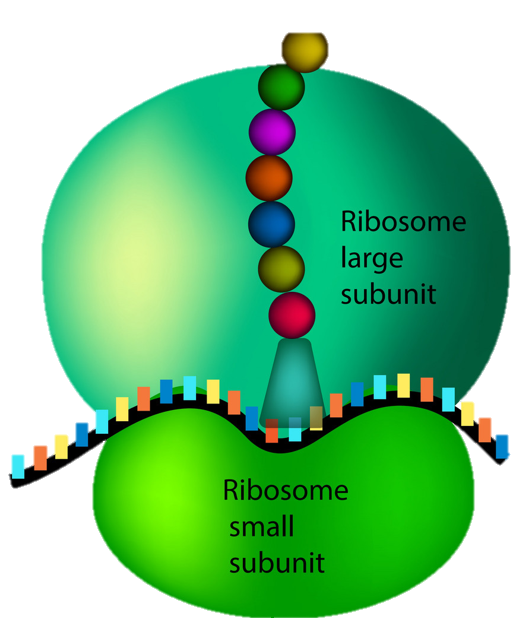 Ribosomes are made of rRNA and proteins.

They are the site of assembly of polypeptide chains and are found within the cytoplasm of the cell.
C O U R S E   S P E C   N O T E S
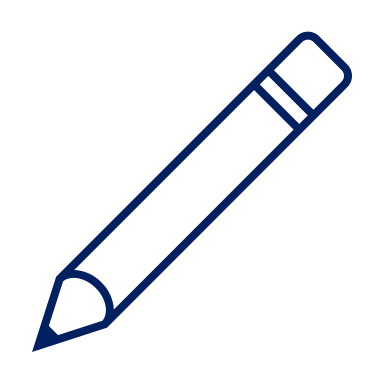 Gene Expression
Gene expression involves the transcription and translation of DNA sequences. Only a fraction of the genes in a cell are expressed. 
Transcription and translation involves three types of RNA (mRNA, tRNA and rRNA). 
RNA is single stranded and is composed of nucleotides containing ribose sugar, phosphate and one of four bases: cytosine, guanine, adenine and uracil. 
Messenger RNA (mRNA) carries a copy of the DNA code from the nucleus to the ribosome. 
mRNA is transcribed from DNA in the nucleus and translated into proteins by ribosomes in the cytoplasm. Each triplet of bases on the mRNA molecule is called a codon and codes for a specific amino acid. 
Transfer RNA (tRNA) folds due to complementary base pairing. Each tRNA molecule carries its specific amino acid to the ribosome. 
A tRNA molecule has an anticodon (an exposed triplet of bases) at one end and an attachment site for a specific amino acid at the other end. 
Ribosomal RNA (rRNA) and proteins form the ribosome.
S U M M A R Y    P O S T E R
Make a summary poster on one of the following:

The differences between DNA and RNA
OR
2. The three types of RNA

Remember to include diagrams!
https://www.youtube.com/watch?v=JQByjprj_mA (6:30)
T R A N S C R I P T I O N
The enzyme RNA polymerase begins transcription by unwinding and unzipping the double helix of the gene to be expressed.
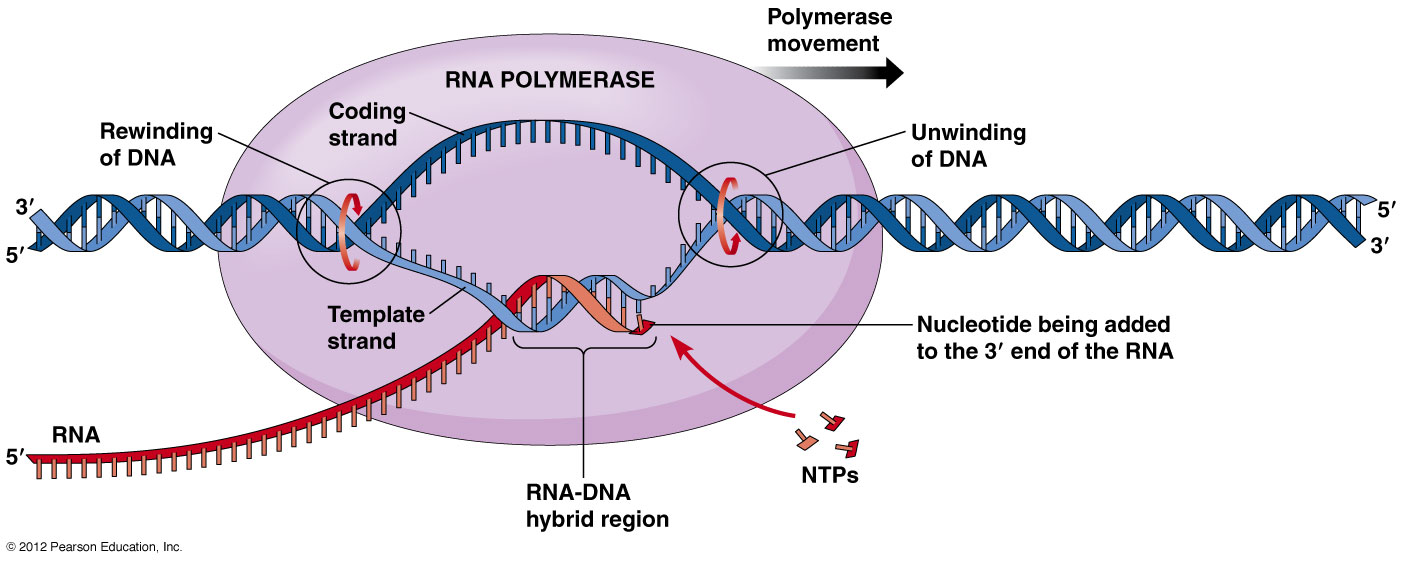 T R A N S C R I P T I O N
Free RNA nucleotides line up against the exposed DNA. Complementary base pairing ensures that the RNA bases are in the correct position.
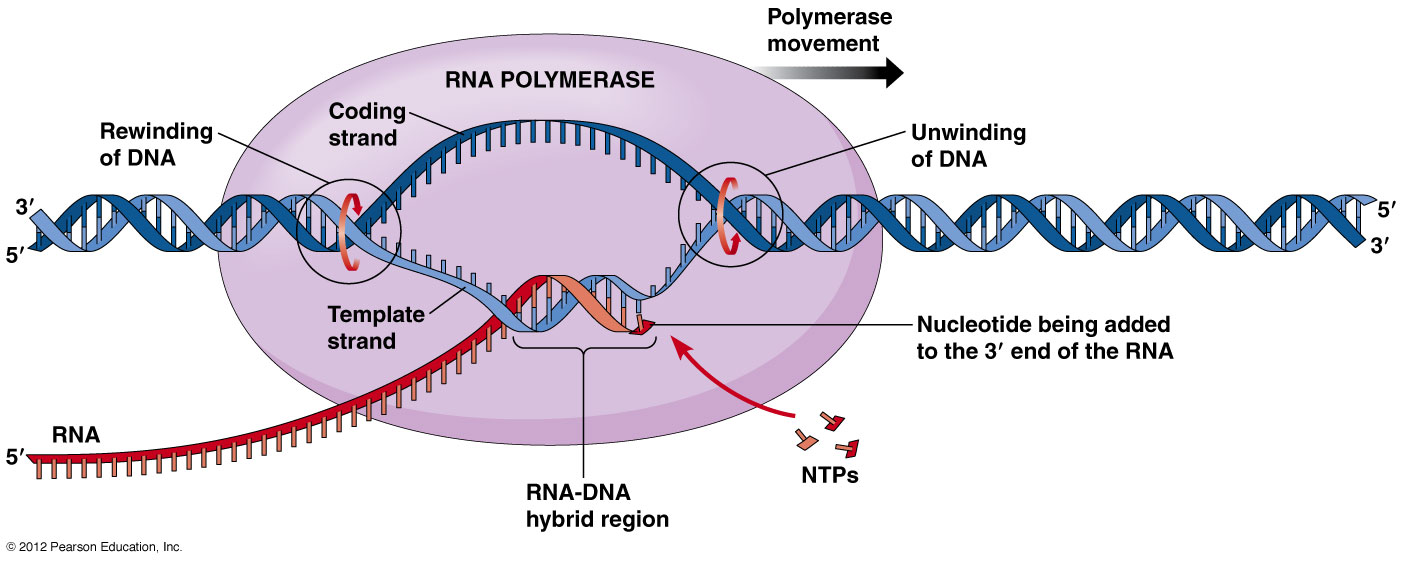 Remember!
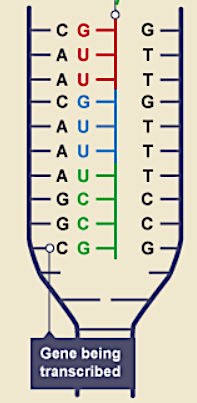 Uracil replaces Thymine in RNA.

So what would the bases be on this mRNA strand?
(top to bottom)
T R A N S C R I P T I O N
The RNA nucleotides are joined together to make a primary transcript- a complementary copy of the gene.
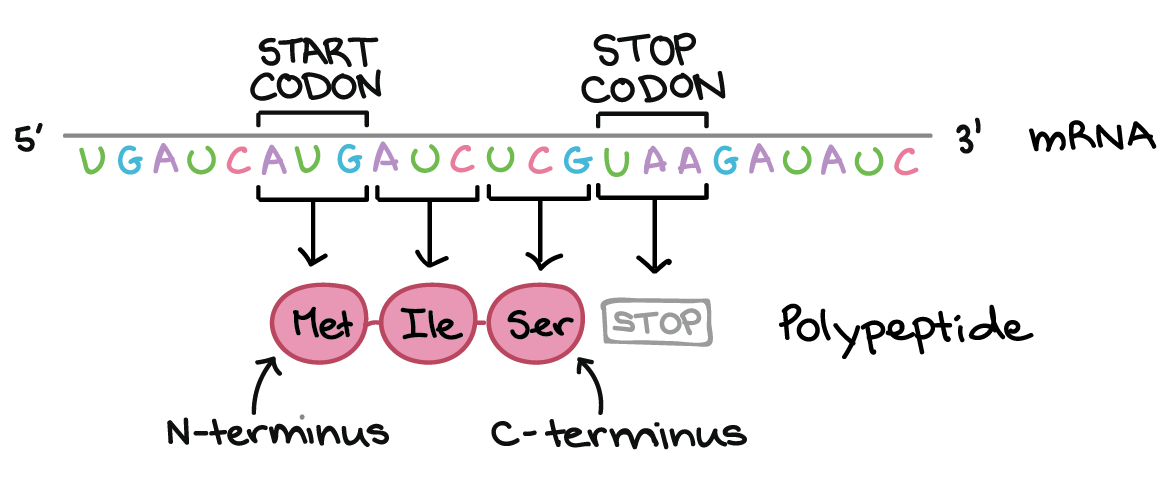 R N A    S P L I C I N G
Eukaryotic genes have coding regions (exons) and non-coding regions (introns).
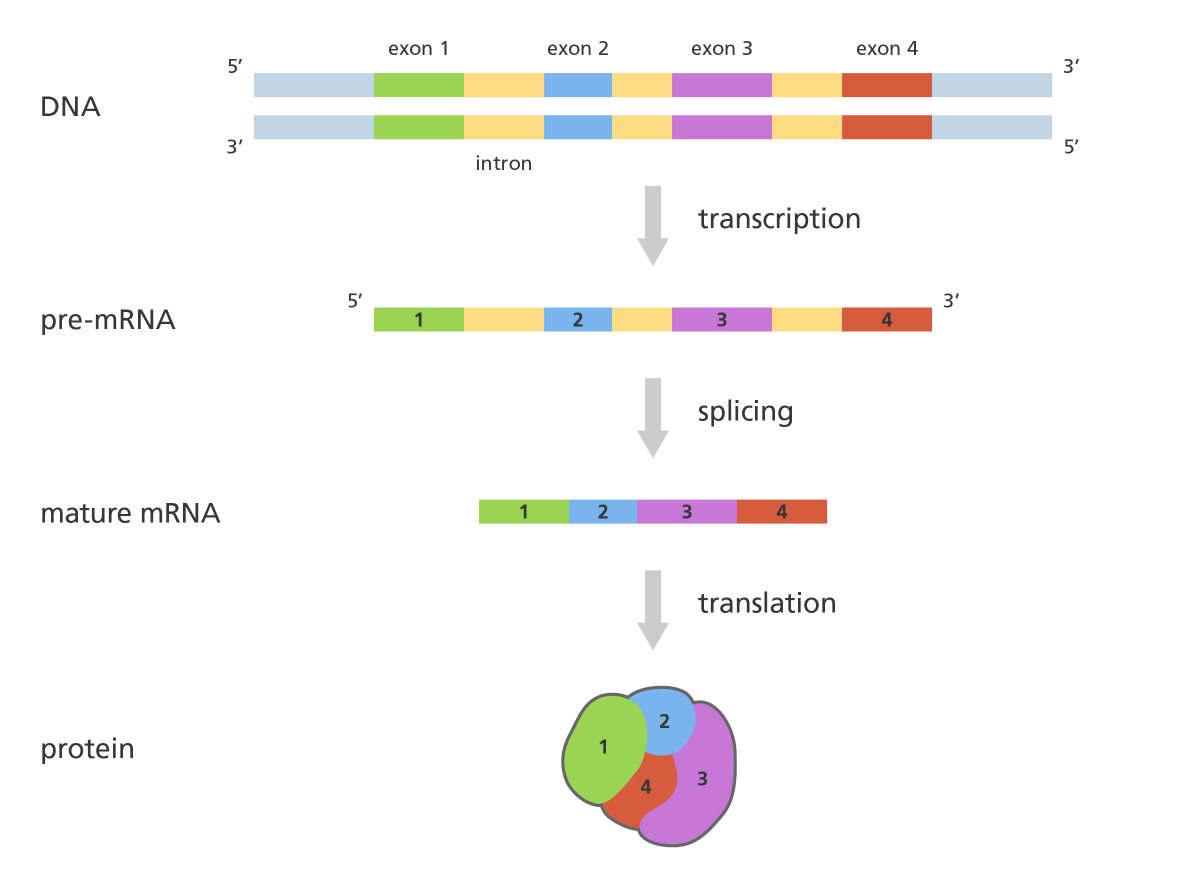 DNA strand
Interfering introns 
Excellent Exons
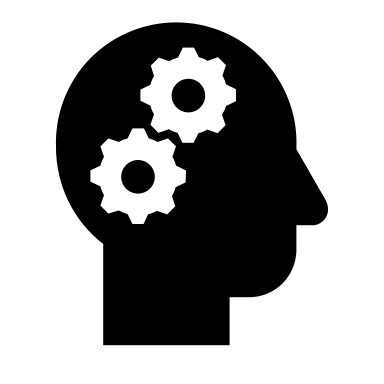 Primary transcript
Introns interrupt.
Exons are expressed.
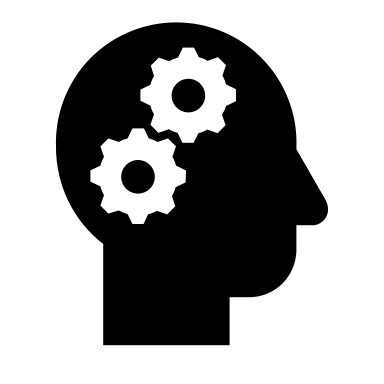 Mature transcript
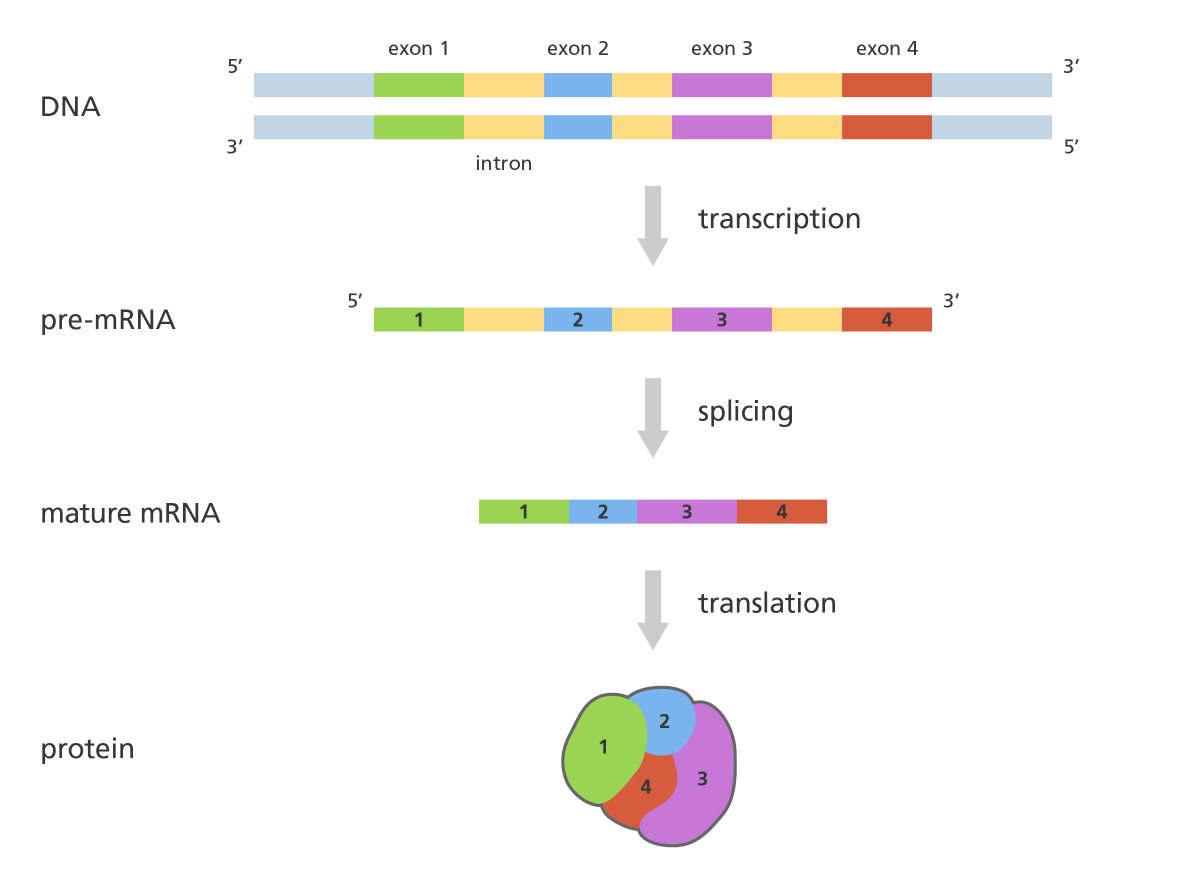 mRNA carries copy out of nucleus to ribosome.
R N A    S P L I C I N G
The introns are removed from the primary mRNA transcript and the exons are then spliced together to form a mature mRNA transcript.
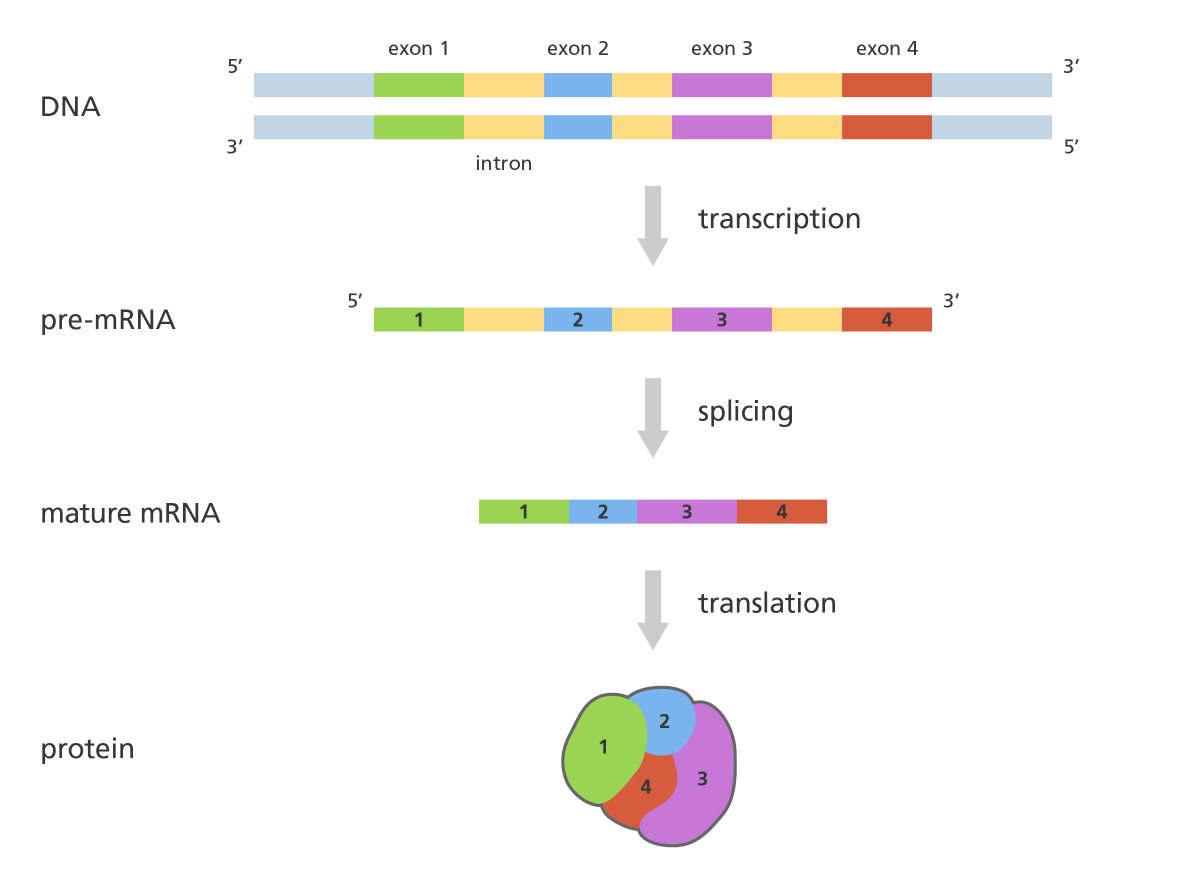 DNA strand
Interfering introns 
Excellent Exons
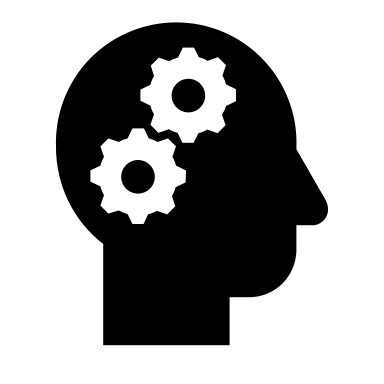 Primary transcript
Introns interrupt.
Exons are expressed.
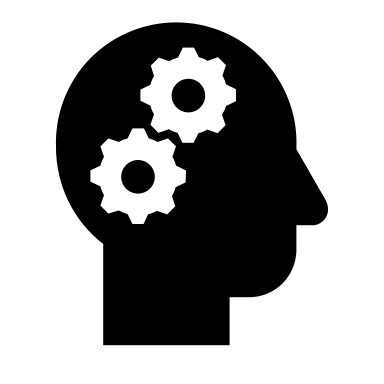 Mature transcript
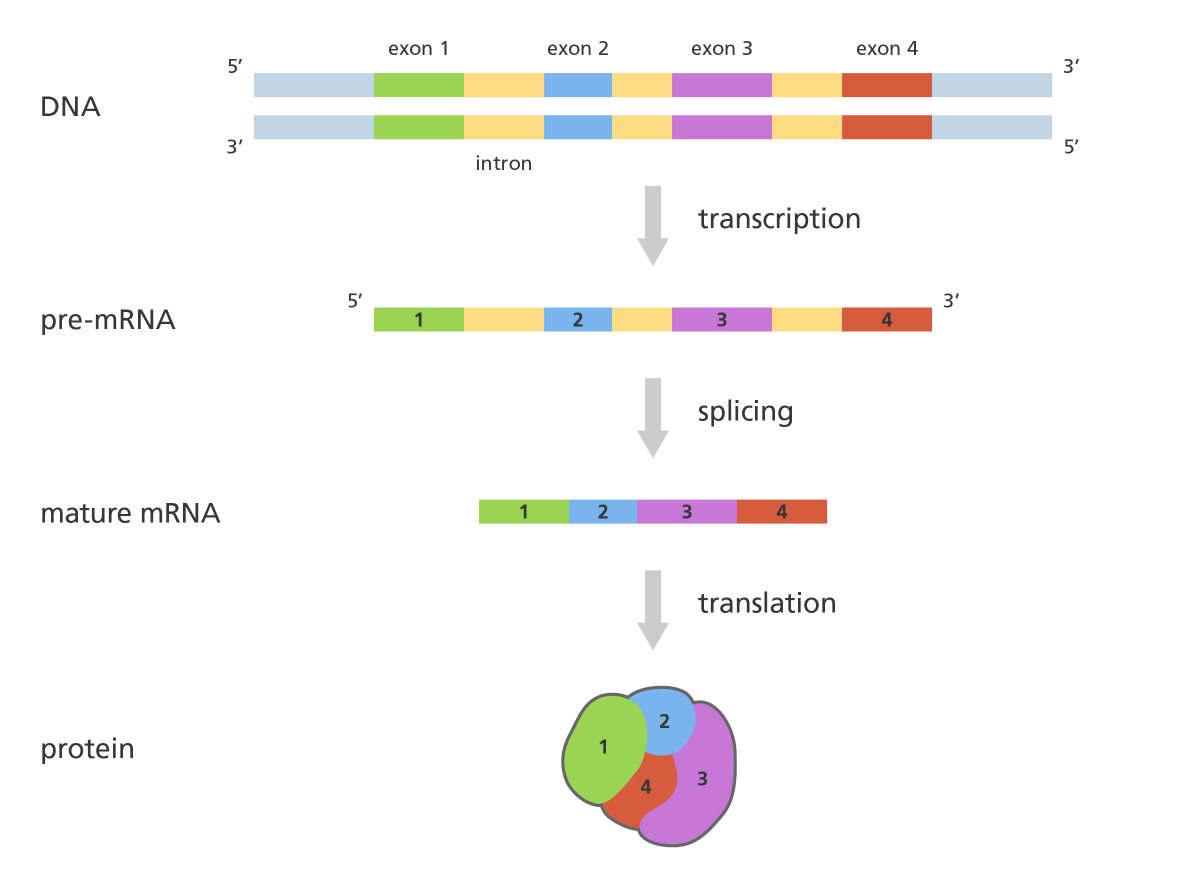 mRNA carries copy out of nucleus to ribosome.
A L T E R N A T I V E    R N A    S P L I C I N G
Alternative splicing means that several different mature mRNA transcripts (and therefore several proteins) can be made from one primary transcript.
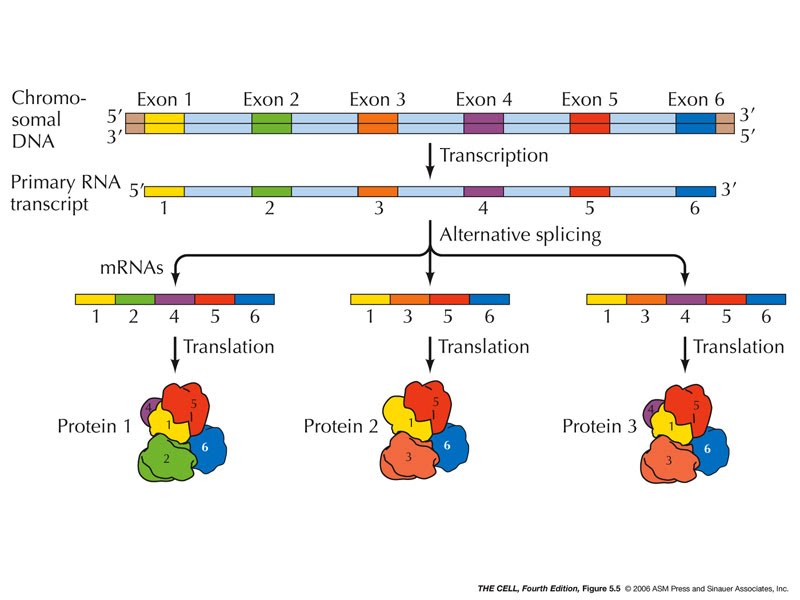 Exons are always kept in the same order after splicing.
T E X T B O O K   Q U E S T I O N S
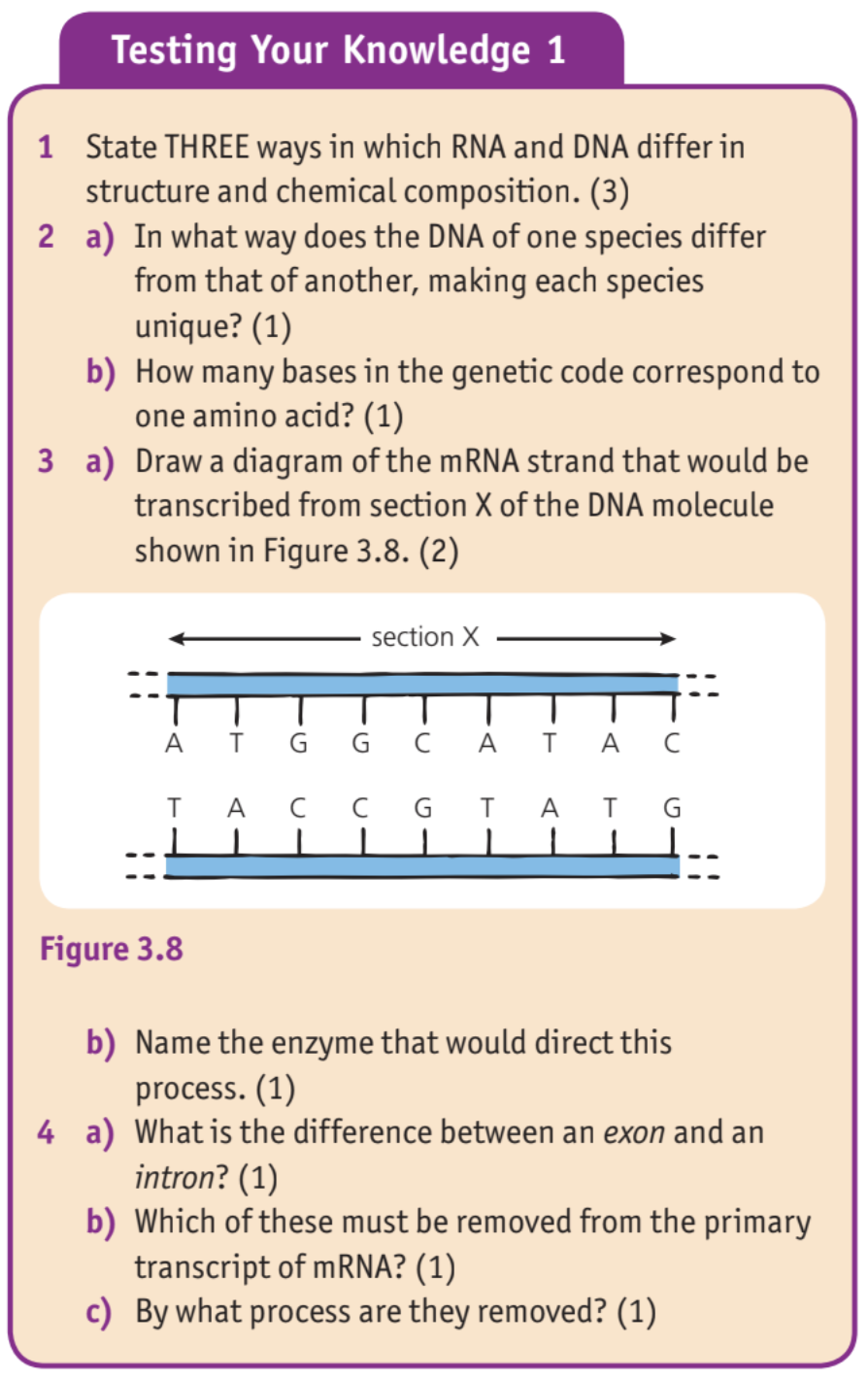 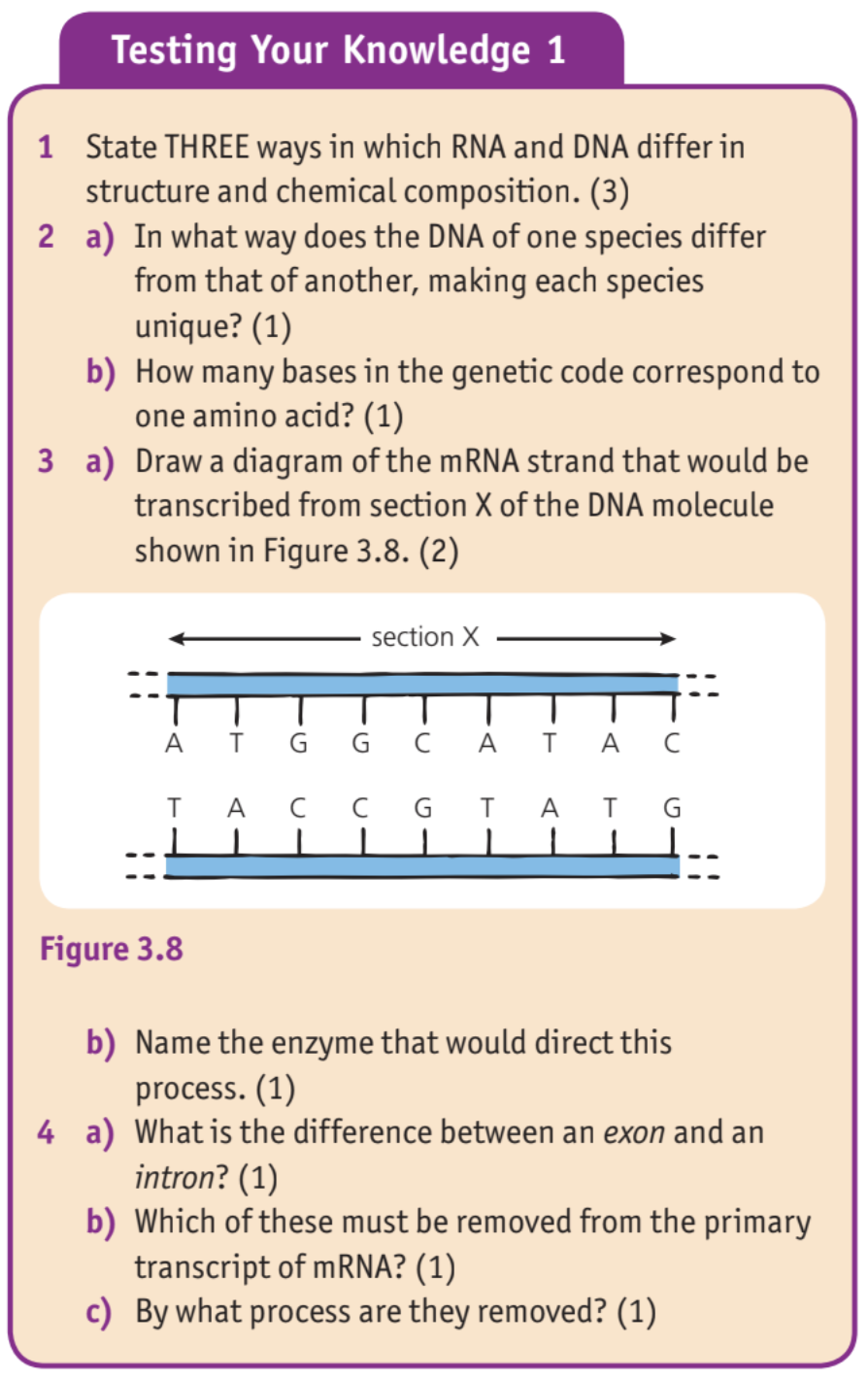 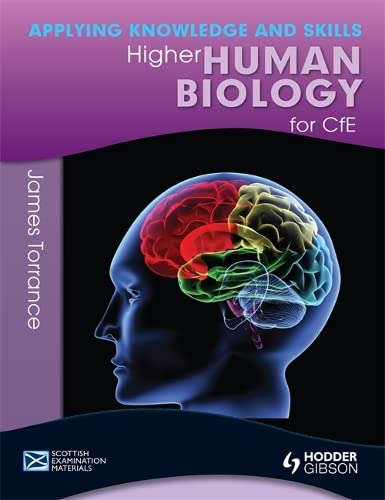 Questions are on page 37 and all answers can be found on the previous pages. Answer in your jotters in full sentences.
P A S T   P A P E R    Q U E S T I O N
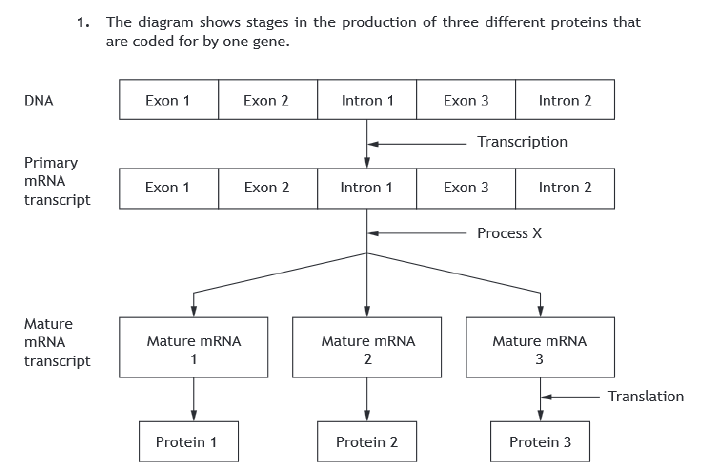 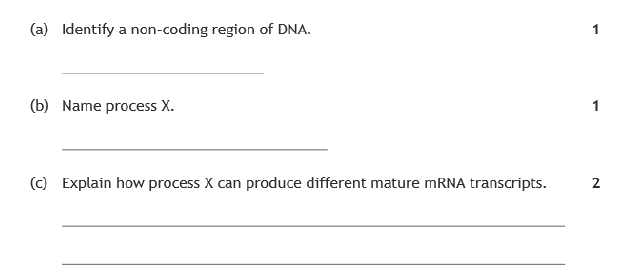 P A S T   P A P E R    Q U E S T I O N
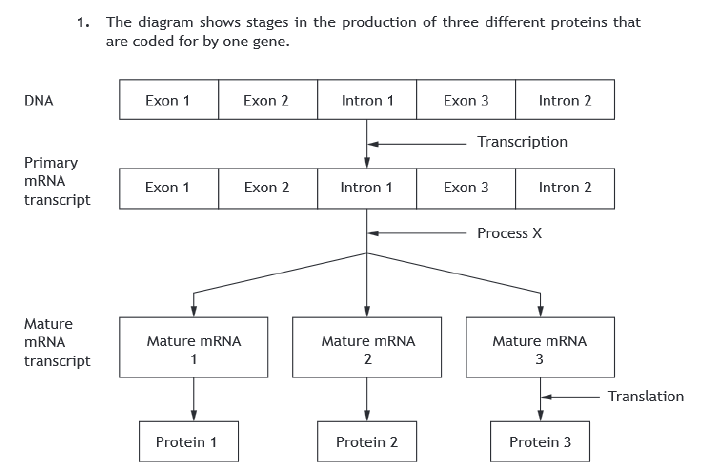 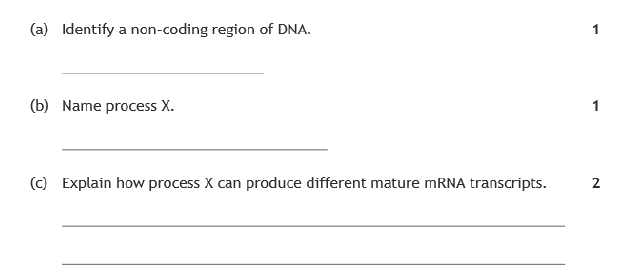 Intron / Intron 1 / Intron 2
(Alternative) RNA Splicing
Different exons can be spliced together.
S T A R T E R   Q U E S T I O N
Draw a diagram highlighting the key differences between DNA and RNA. (3 marks)
S T A R T E R   Q U E S T I O N
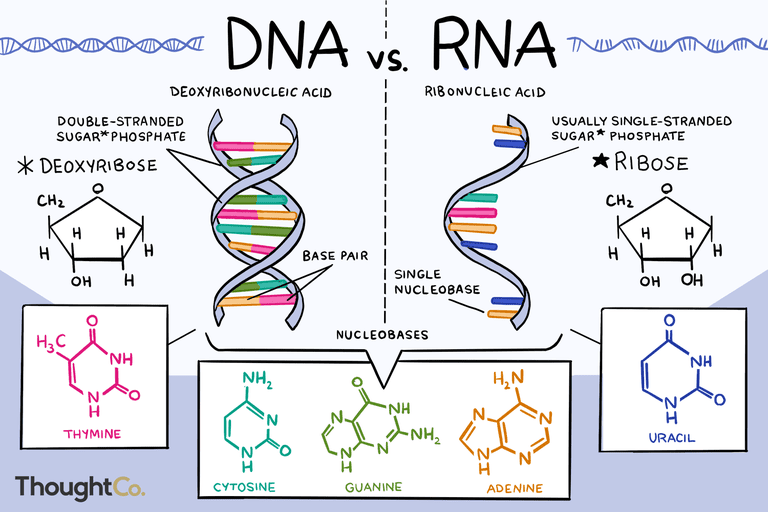 1
2
3
T R A N S L A T I O N
Ribosomes (made of rRNA and protein) are found in the cytoplasm.
A mature mRNA transcript leaves the nucleus and binds to a ribosome.
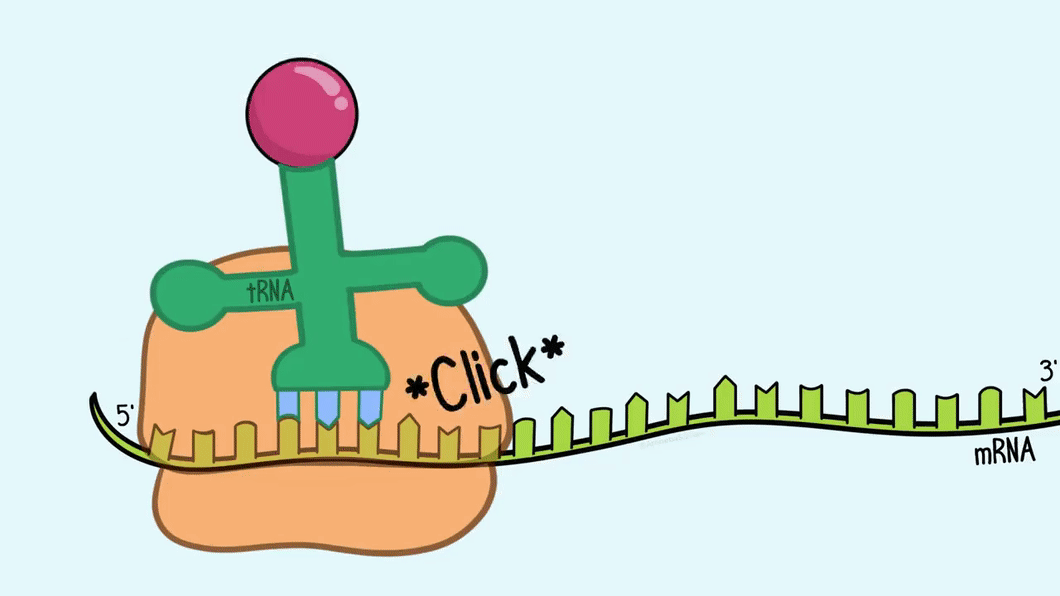 T R A N S L A T I O N
tRNA molecules found free in the cytoplasm transport their complementary amino acid to the ribosome. 
The anticodon on the tRNA aligns with it’s complementary codon on the mRNA.
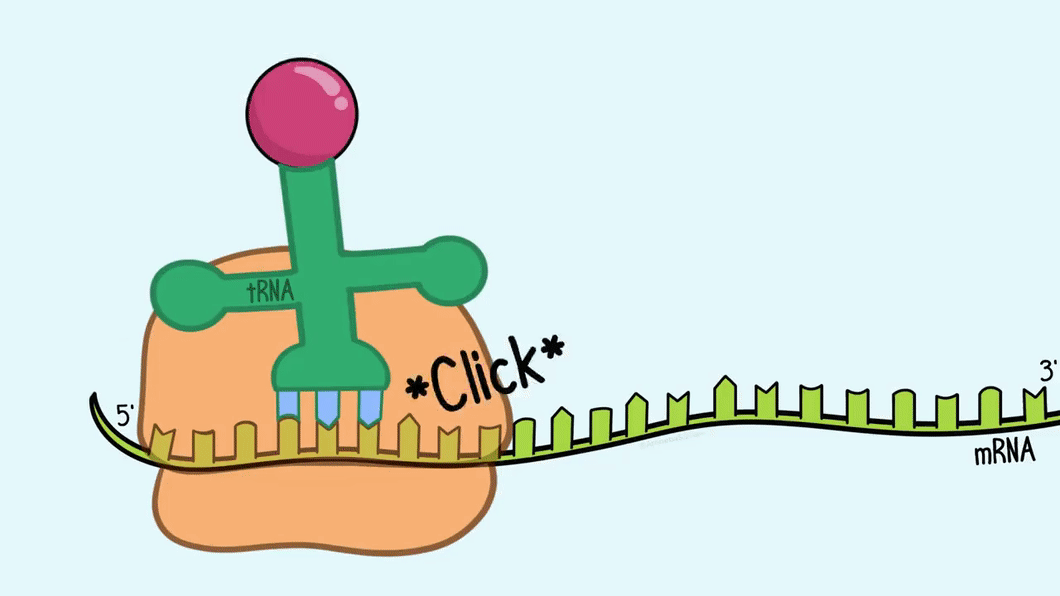 T R A N S L A T I O N
The amino acids on the tRNA molecules line up and polypeptide bonds join them together.

Once the tRNA molecules have dropped off their amino acids they leave the ribosome.
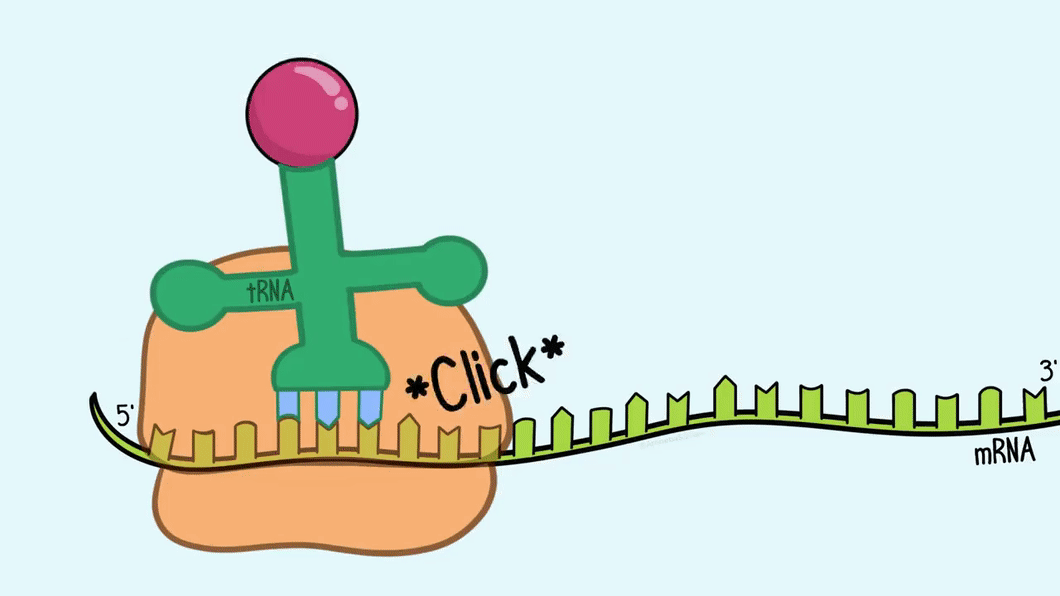 T R A N S L A T I O N
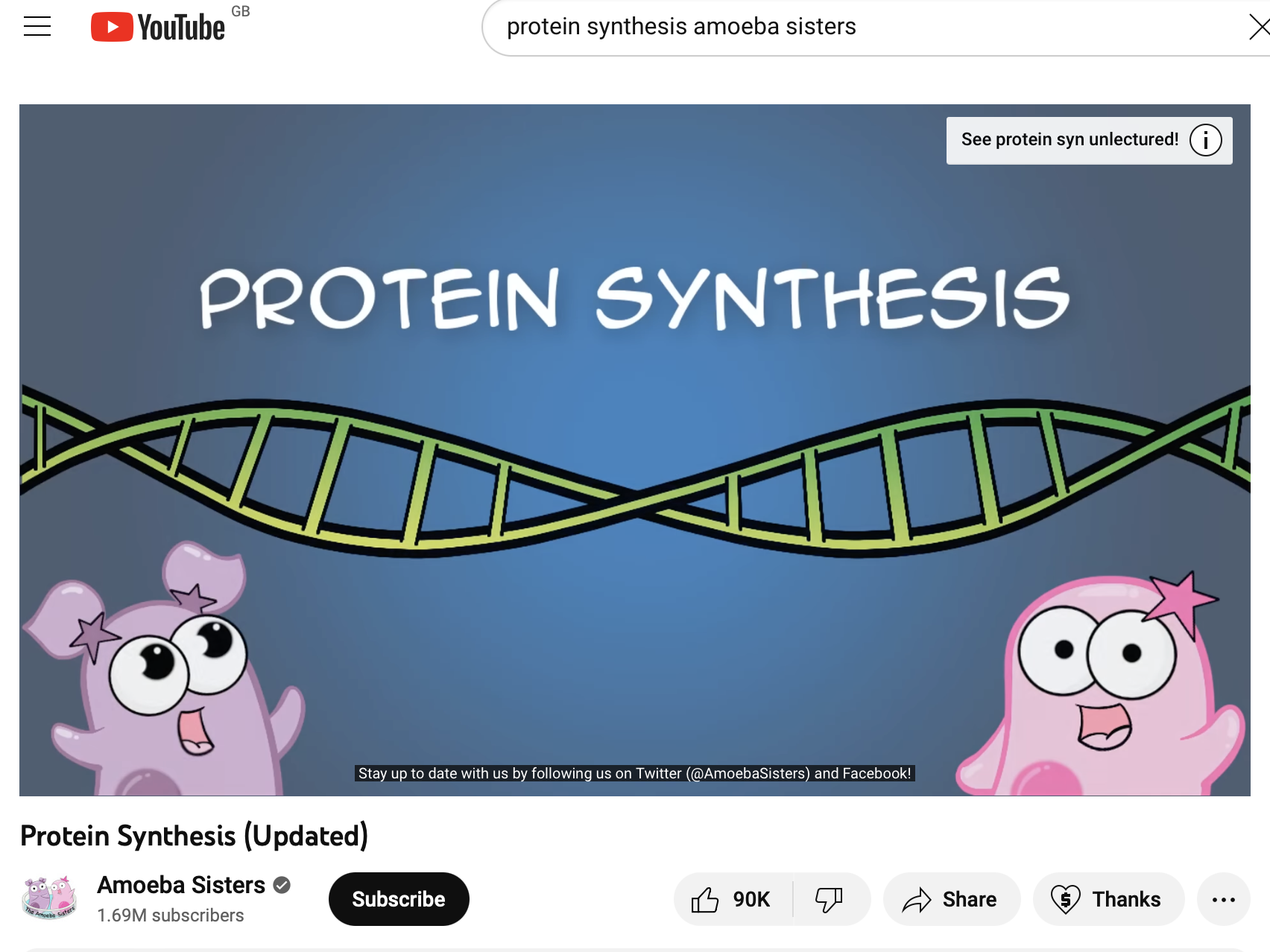 mRNA carries a start codon and a stop codon which causes translation to start and finish.
C O U R S E   S P E C   N O T E S
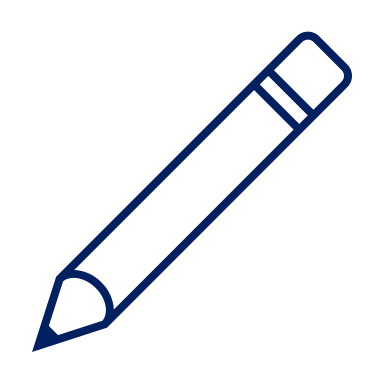 Gene Expression
The role of RNA polymerase in transcription of DNA into primary mRNA transcripts. 
RNA polymerase moves along DNA unwinding the double helix and breaking the hydrogen bonds between the bases. RNA polymerase synthesises a primary transcript of mRNA from RNA nucleotides by complementary base pairing. 
RNA splicing forms a mature mRNA transcript. Uracil in RNA is complementary to adenine. 
The introns of the primary transcript are non- coding regions and are removed. 
The exons are coding regions and are joined together to form the mature transcript. 
The order of the exons is unchanged during splicing. 
tRNA is involved in the translation of mRNA into a polypeptide at a ribosome. Translation begins at a start codon and ends at a stop codon. Anticodons bond to codons by complementary base pairing, translating the genetic code into a sequence of amino acids. Peptide bonds join the amino acids together. Each tRNA then leaves the ribosome as the polypeptide is formed.
R E V I E W   Q U E S T I O N S
Give two structural differences between DNA and RNA molecules. (2)
Name the enzyme which begins translation by unwinding and unzipping DNA. (1)
Genes are made up from base sequences known as introns and exons. State how introns and exons differ. (1)
Name the sites in a cell where proteins are synthesised. (1)
Answers
Any two from:
RNA single stranded and DNA double stranded;
DNA contains deoxyribose sugar and RNA contains ribose sugar;
DNA contains the base Thymine and RNA contains the base Uracil.

Remember: a comparison question is looking for the difference between the two molecules.
“RNA is single stranded” would not be enough for the mark.
Answers
2. RNA polymerase

3. Introns are non-coding regions and exons are coding regions. 	(you must say both parts for the mark!)

4. Ribosomes
P A S T   P A P E R    Q U E S T I O N
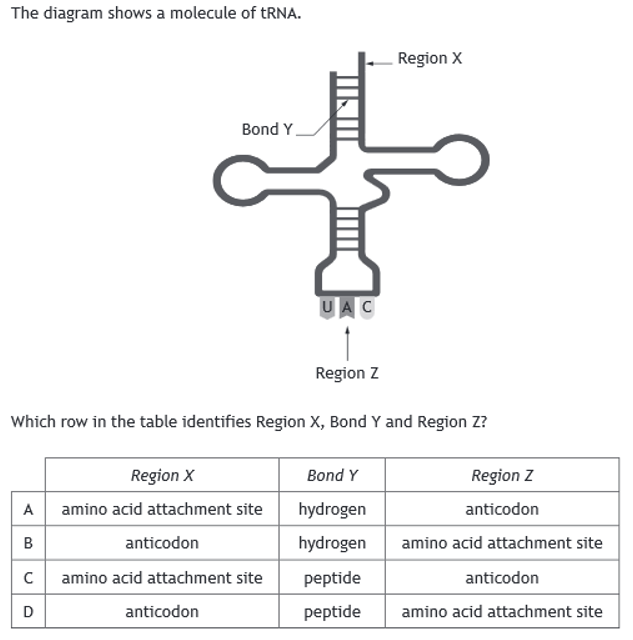 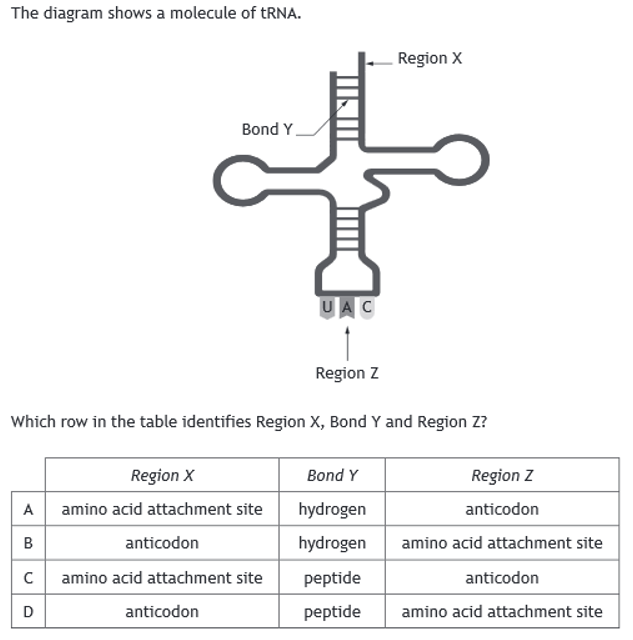 P A S T   P A P E R    Q U E S T I O N
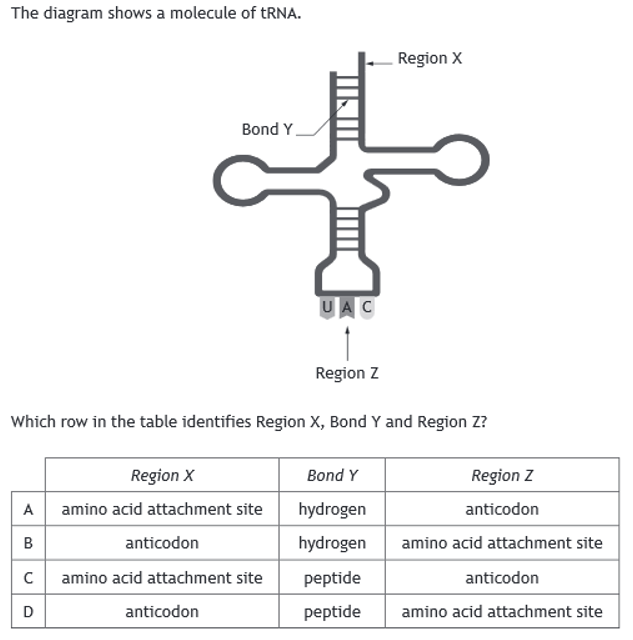 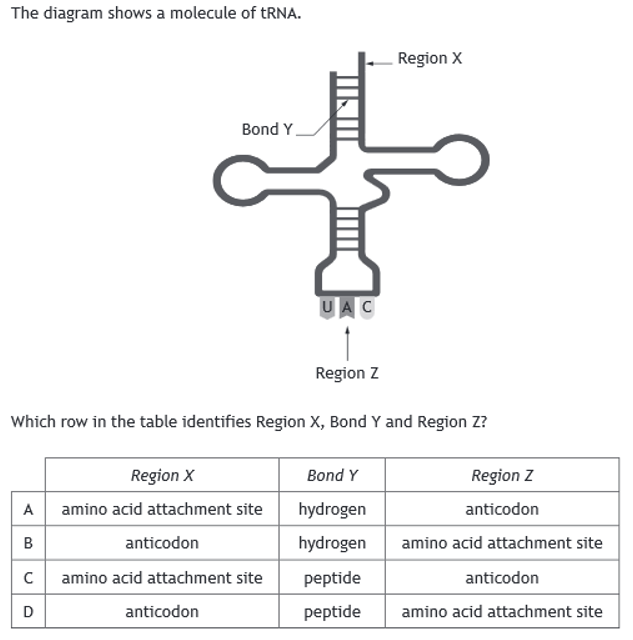 P A S T   P A P E R    Q U E S T I O N
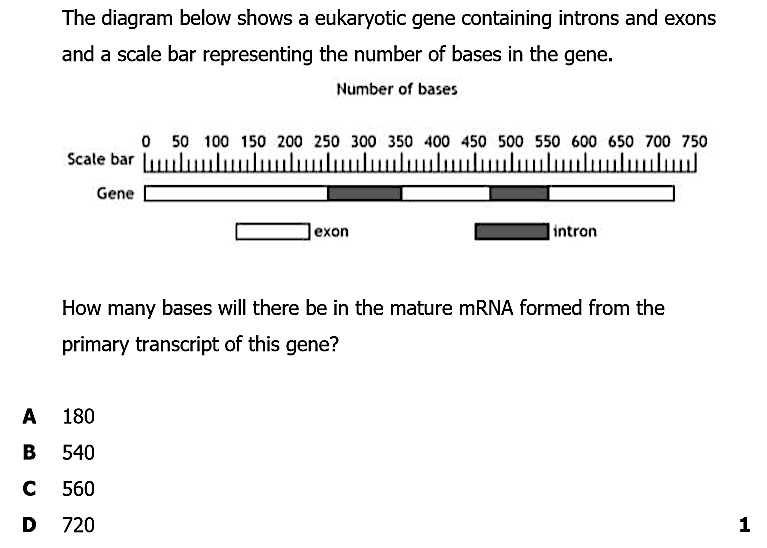 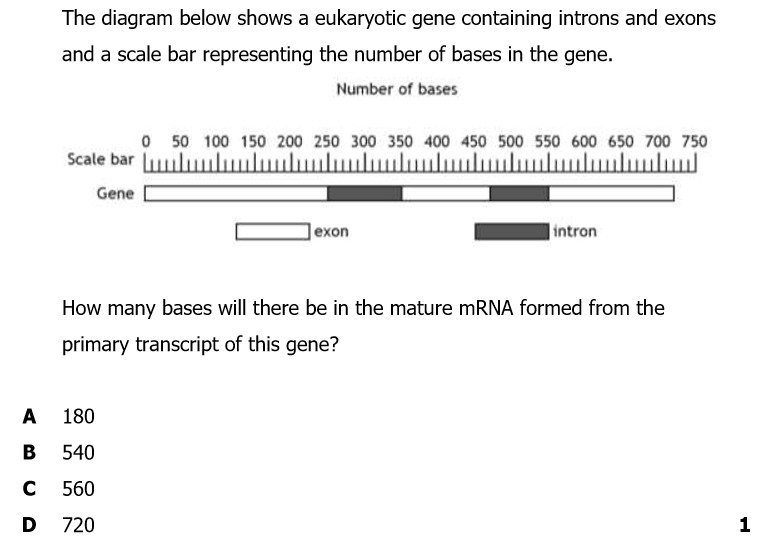 E X T E N D E D    R E S P O N S E
Give an account of gene expression in eukaryotic cells under the following headings:
A   Transcription of DNA				(4)
B   Translation of mature mRNA		(4)
A N S W E R S
A (ANY 4)
DNA unwinds and unzips
RNA polymerase adds complementary RNA nucleotides
Makes a primary transcript
Introns removed
Exons spliced together to make mature RNA transcript
Occurs in nucleus
B (ANY 4)
mRNA goes to ribosome
tRNA carries specific amino acids
Anticodons on tRNA align with codons on mRNA
Amino acids align in correct sequence
Amino acids linked by peptide bonds
P O L Y P E P T I D E     T O      P R O T E I N
Amino acid
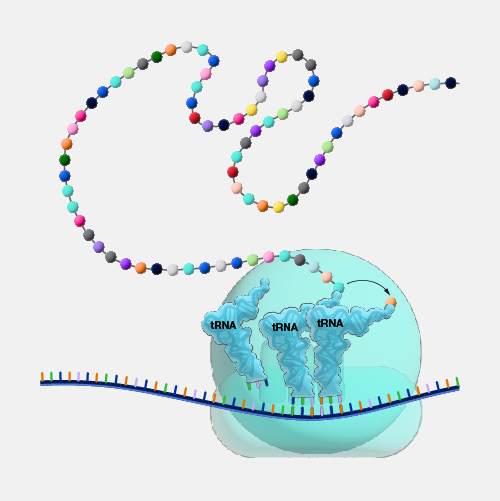 The chains of amino acids produced through translation at the ribosome is not yet a finished protein.

At this stage it is known as a polypeptide: a chain of amino acids held together by peptide bonds.
Peptide Bond
P R O T E I N     S H A P E
The polypeptide chain, produced through translation, is folded to give a 3D shape.
The location and shape of the folds is determined by hydrogen bonds and other interactions between amino acids throughout the chain.
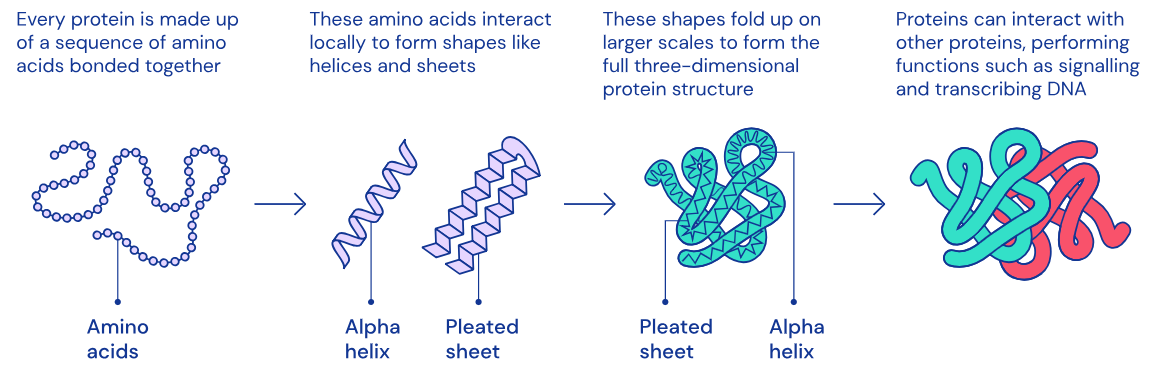 P R O T E I N     S H A P E
The shape of a protein is linked to its function.
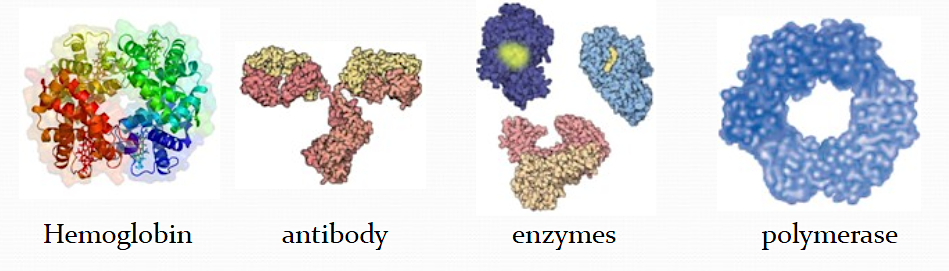 P A S T   P A P E R    Q U E S T I O N
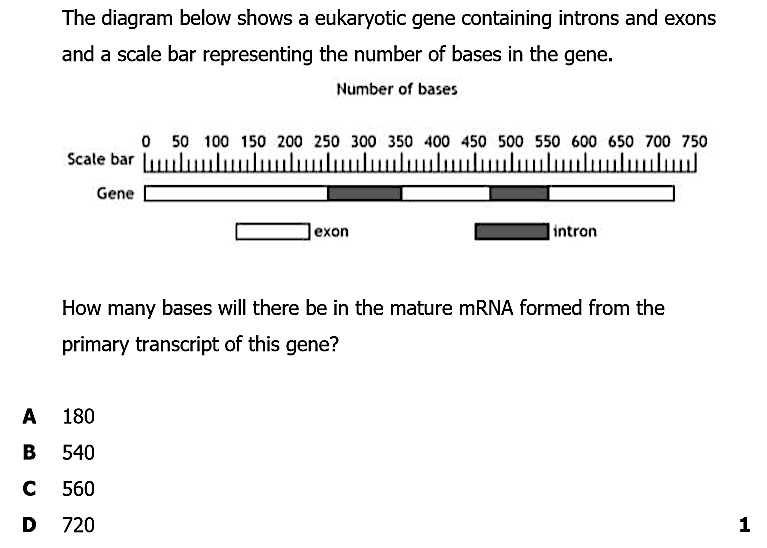 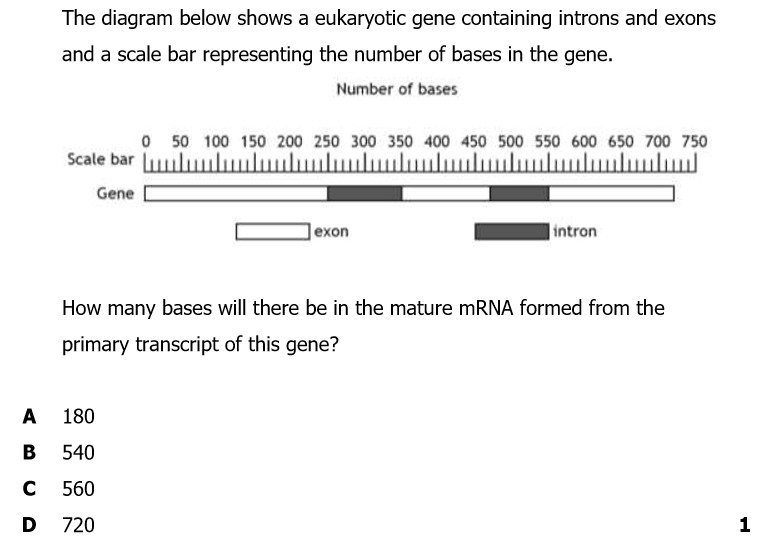 N A T I O N A L    5
For Protein functions remember SHARE:
tructural
S
H
A
R
E
ormonal
ntibody
eceptor
nzyme
P H E N O T Y P E
Phenotype is determined by the proteins produced as the result of gene expression.
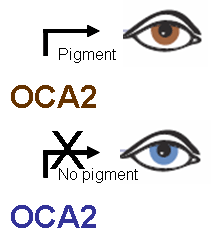 e.g. the OCA2 gene produces the P protein.

This protein is involved in melanin production and so plays a role in determining eye and skin colour.
2013 Nature Education Adapted from Pierce, Benjamin. Genetics: A Conceptual Approach, 2nd ed.
E N V I R O N M E N T A L   F A C T O R S
Environmental factors can also affect phenotype.

Example: Gene C controls fur pigmentation in Himalayan rabbits. It is active between 15 °C and 20 °C.
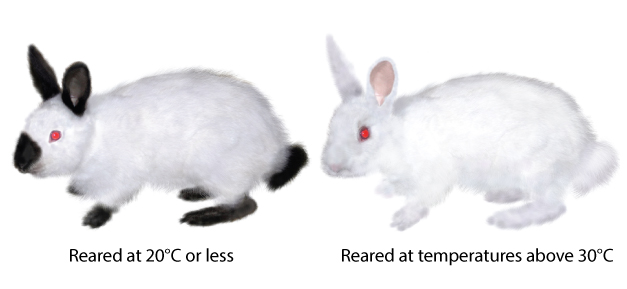 The rabbit reared at temperatures above 30°C (right) has no fur pigmentation, because gene C is inactive at these higher temperatures.
The rabbit reared at 20 °C (left) has pigmentation on its ears, nose, and feet where its body loses the most heat.
C O U R S E   S P E C   N O T E S
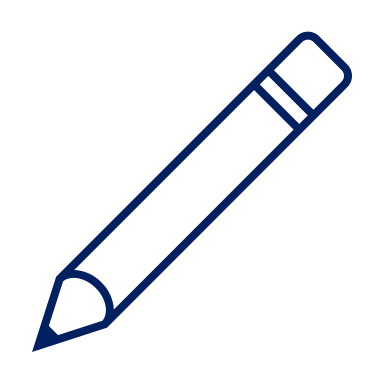 Gene Expression
Different proteins can be expressed from one gene, as a result of alternative RNA splicing. Different mature mRNA transcripts are produced from the same primary transcript depending on which exons are retained. 
Amino acids are linked by peptide bonds to form polypeptides. Polypeptide chains fold to form the three-dimensional shape of a protein, held together by hydrogen bonds and other interactions between individual amino acids. Proteins have a large variety of shapes which determines their functions. 
Phenotype is determined by proteins produced as the result of gene expression. 
Environmental factors also influence phenotype.
P A S T   P A P E R    Q U E S T I O N
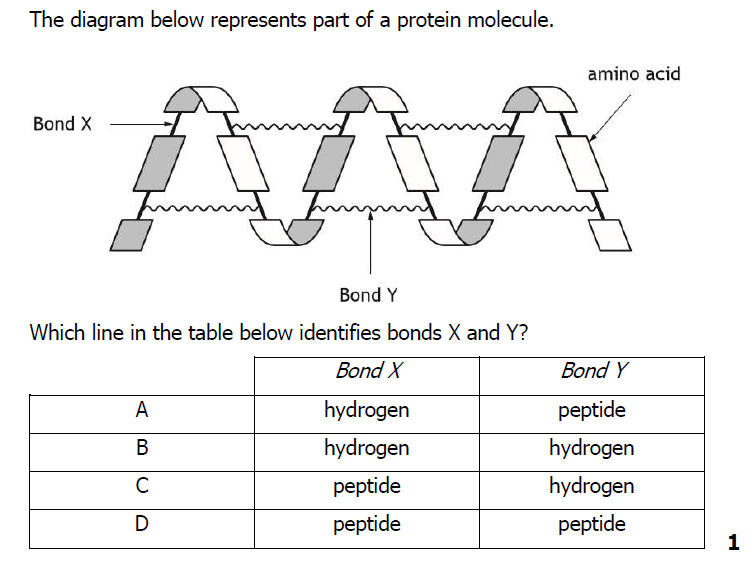 P A S T   P A P E R    Q U E S T I O N
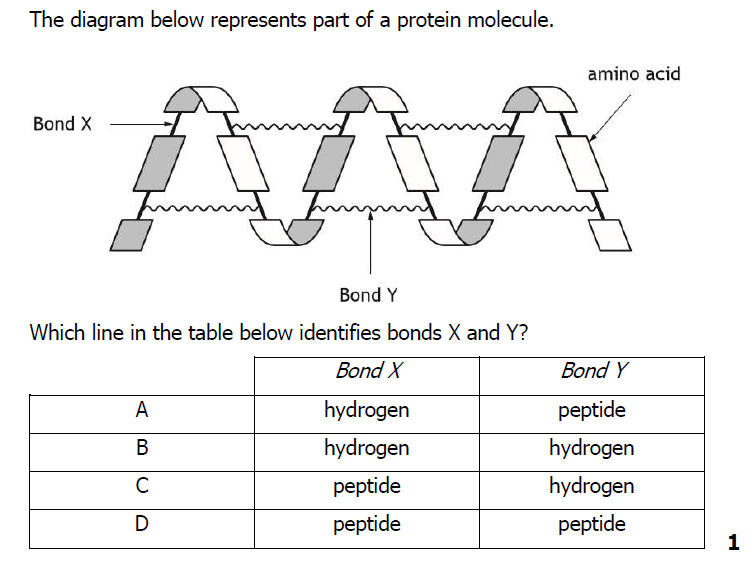 K E Y   T E R M S
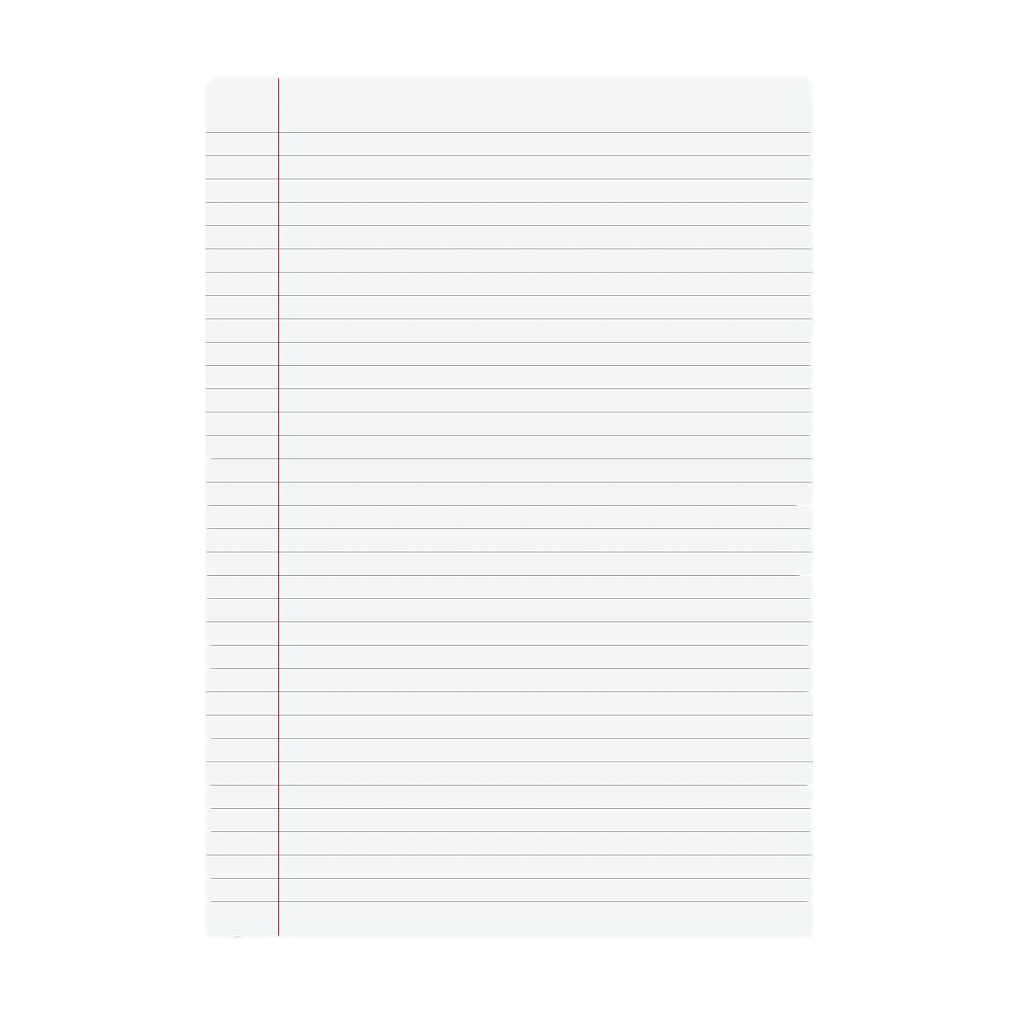 Gene expression
Transcription
Translation
RNA
mRNA
tRNA
rRNA
Codon
Anticodon
Exons
Introns
RNA splicing
Alternative RNA splicing
Primary transcript
Mature transcript
Polypeptide
Start a definition page at the back of your jotter.
This will help you make flash cards at some point in the future!
T E X T B O O K   Q U E S T I O N S
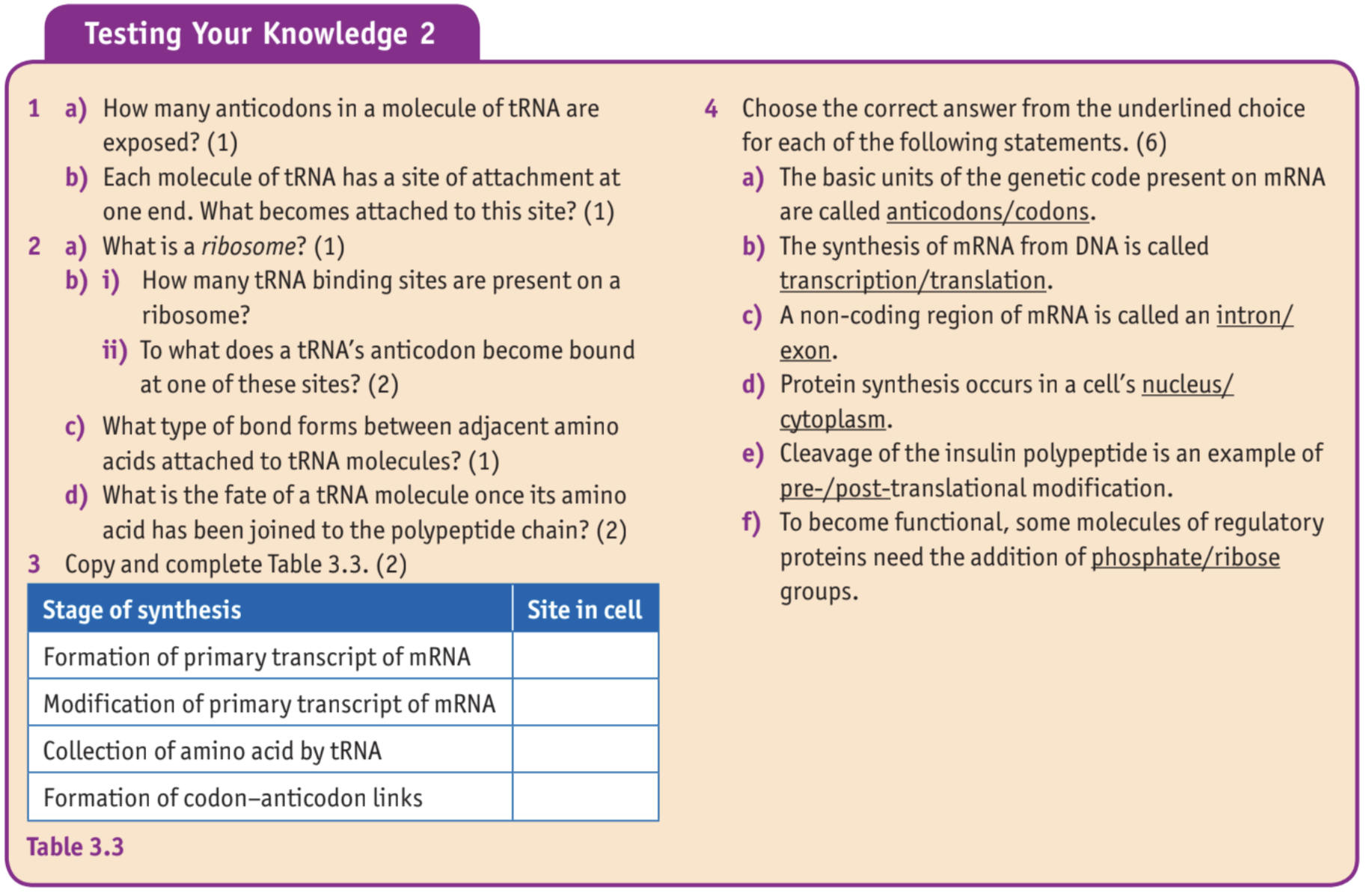 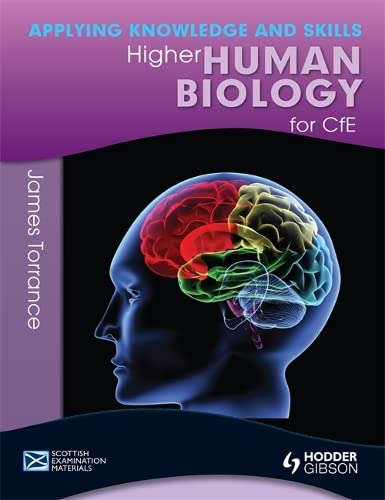 Questions are on page 43 and all answers can be found on the previous pages. Answer in your jotters in full sentences.